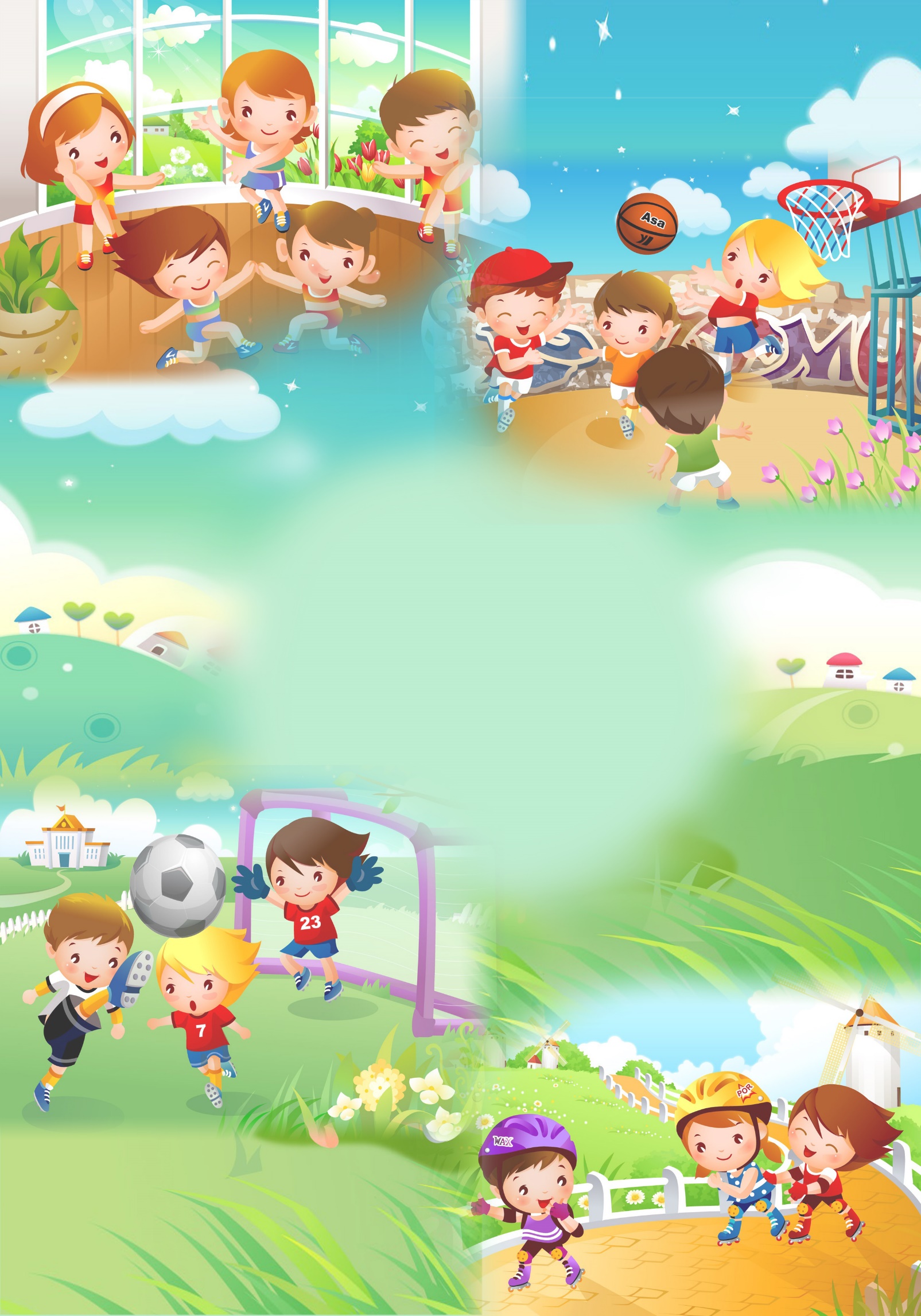 Муниципальное казённое дошкольное образовательное учреждение детский  сад  «Оленёнок»
Проект
 
«Играем – здоровье укрепляем!»
 
(Использование нетрадиционного физкультурного оборудования в рамках применения здоровьесберегающих технологий в младшем дошкольном возрасте)
(Срок реализации: 1 год)
Составитель:
Аблинова Л.Г.,
воспитатель
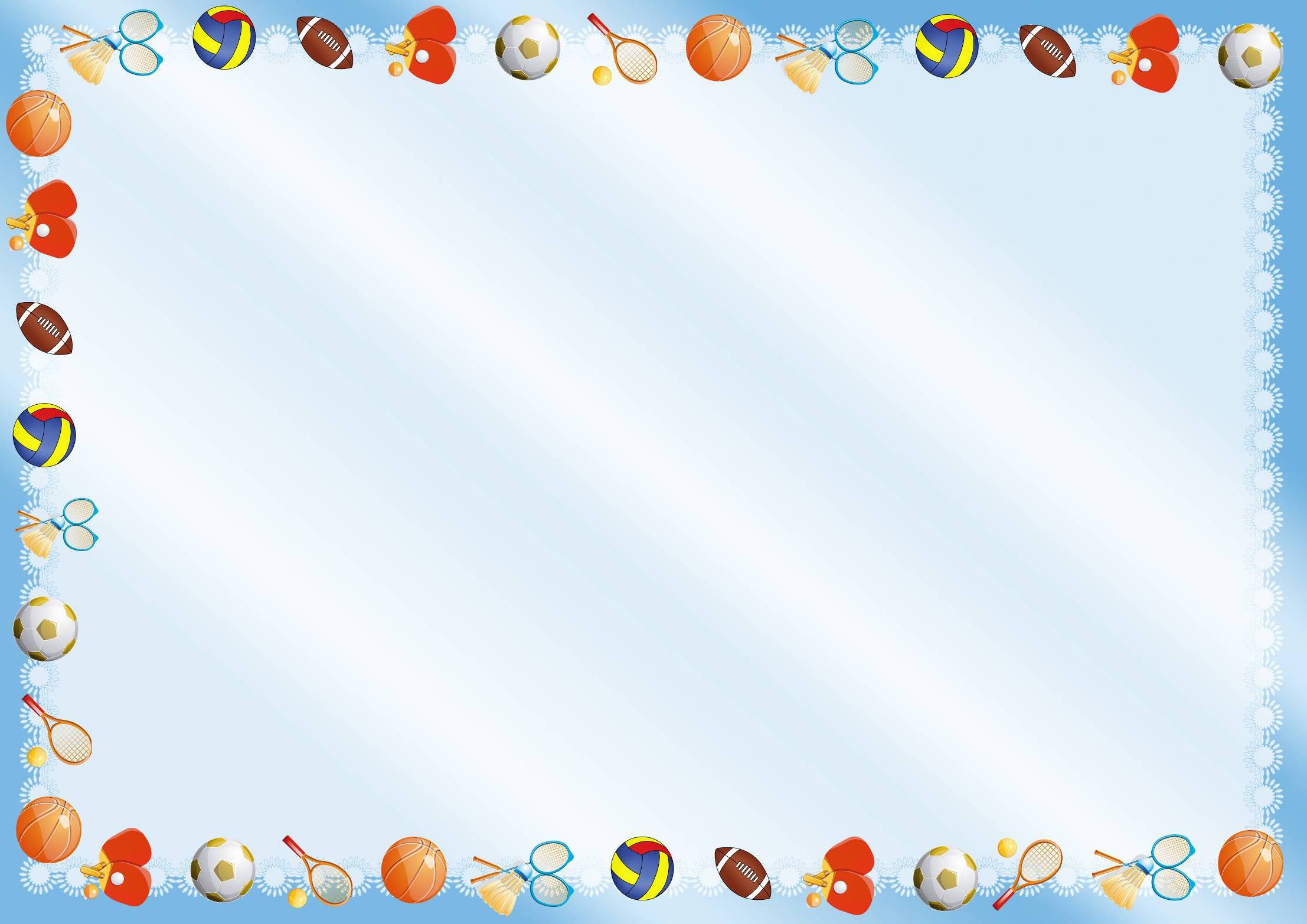 Актуальность (проблема проекта):

 В современном обществе наблюдается снижение уровня физического развития детей в связи с тем, что огромное значение придают интеллектуальному развитию детей, оставляя в стороне двигательную активность. Движение – это основа любой деятельности ребёнка. Но при этом в наше время многие врачи отмечают значительное сокращение объёма двигательной деятельности детей. В результате увеличивается статическая нагрузка на определенные группы мышц, снижается сила и работоспособность мускулатуры, нарушаются функции организма, происходит ослабление имуннозащитных сил организма, проявляется задержка физического и умственного развития. Мы осознаем, что физическое и интеллектуальное развитие должно проходить параллельно. Решение этой проблемы видится в совокупности социально – педагогических условий. Этому способствует и использование нестандартного оборудования в работе по физическому воспитанию детей.
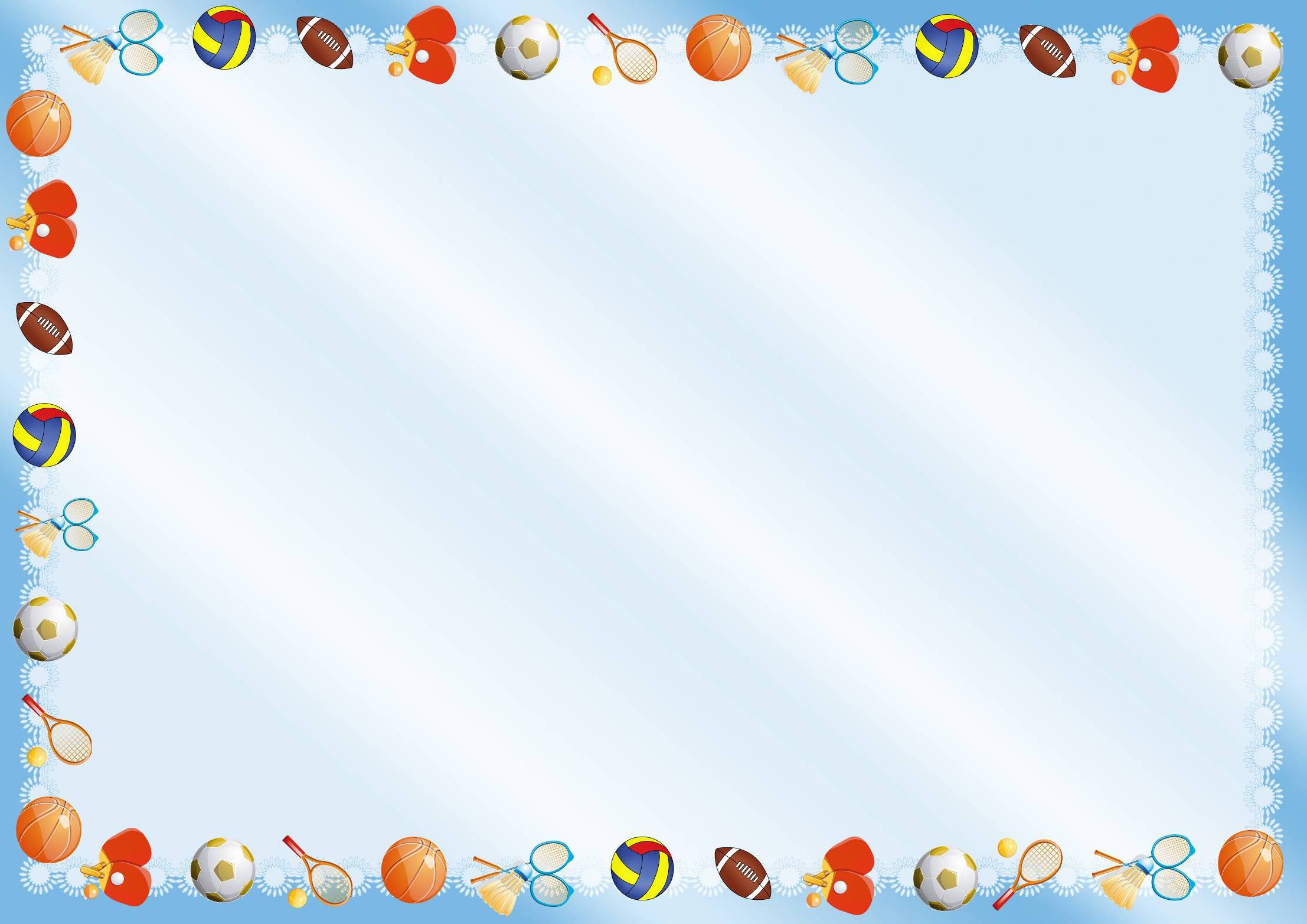 Цель проекта: стимулирование у детей двигательной активности и совершенствование двигательных способностей и физических качеств посредством использования нетрадиционного физкультурного оборудования, укрепление здоровья воспитанников, создание оптимальной двигательной среды с использованием нестандартного оборудования в рамках здоровьесберегающих технологий.
Основные задачи проекта:
Мотивировать детей на двигательную активность через использование нетрадиционного оборудования в самостоятельной деятельности.
Развивать творческое воображение, стремление к активности, самостоятельности.
Создавать и укреплять психомоторное состояние.
Воспитывать дружеские взаимоотношения между детьми, стремление помочь друг другу.
Привлечь родителей к совместной разработке и изготовлению нетрадиционного оборудования.
Обобщить и распространить опыт работы по созданию нетрадиционного оборудования двигательной среды.
Новизна проекта: заключается в том, что в проекте предусмотрена систематизация игровых упражнений с использованием нетрадиционного физкультурного оборудования и составление картотеки утренней гимнастики, гимнастики пробуждения, физкультурных   досугов.
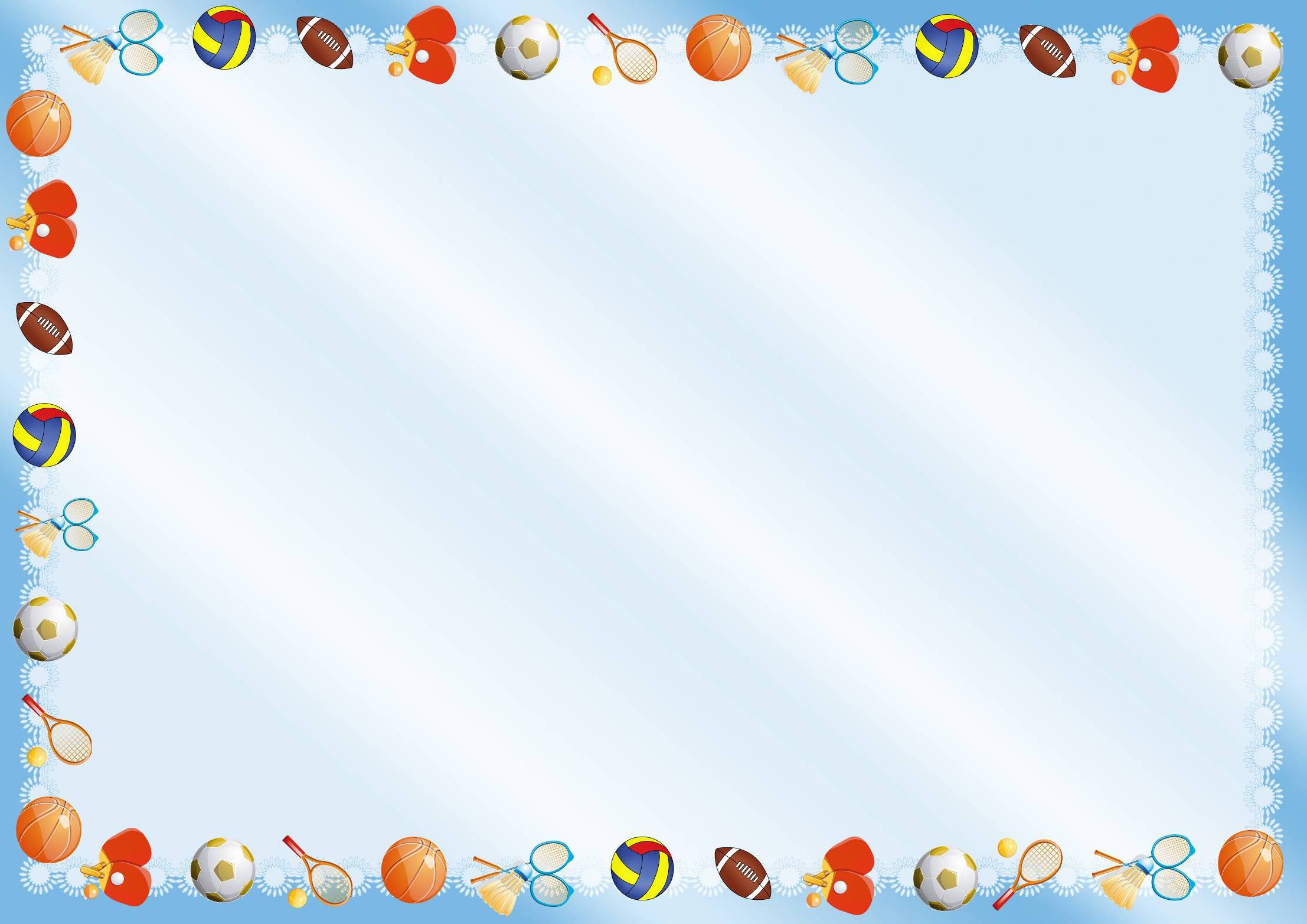 Участники проекта: воспитатели, воспитанники 2-3 лет, их родители.
Территория реализации проекта: МКДОУ детский сад «Олененок».    	
Работа по проекту рассчитана на 1 год и включает в себя следующие этапы:
I этап. Организационно-подготовительный: (сентябрь 2017 г.)
II этап. Реализация проекта: (октябрь2017-апрель2018 уч. год)
III этап. Заключительный: (май 2018 уч.год)
Ожидаемые результаты:
Повышение уровня физического развития детей, двигательной активности в течения дня. 
Укрепление позитивного психомоторного состояния детей.
Развитие творческого воображения детей, самостоятельности.
Развитие нравственных качеств: стремление помочь друг другу, радоваться успехам других.
Возможные риски:
- Отказ или нежелание воспитанников и их родителей (законных представителей) от участия в проектной деятельности. 
- Отсутствие финансовых средств.
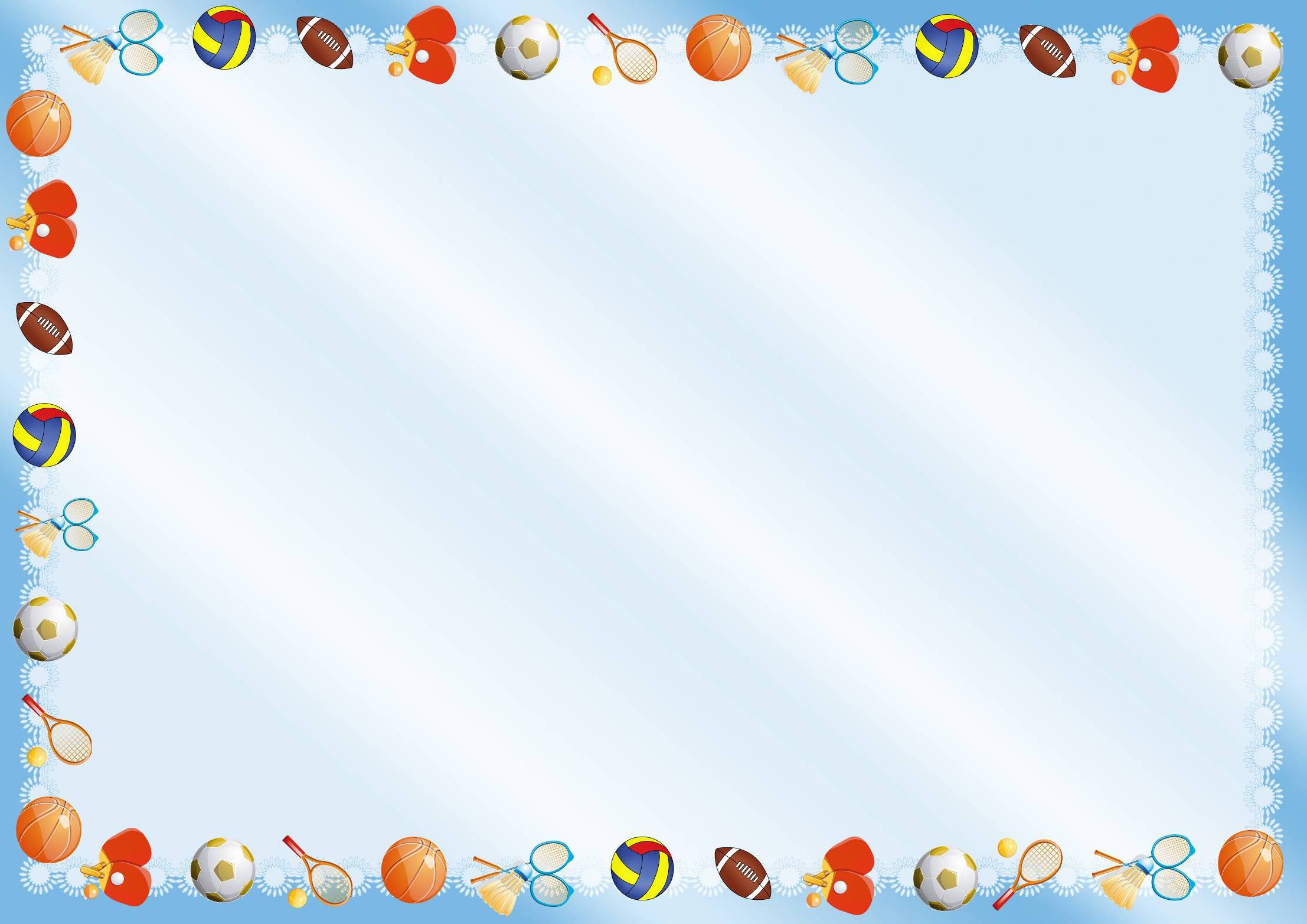 План реализации проекта
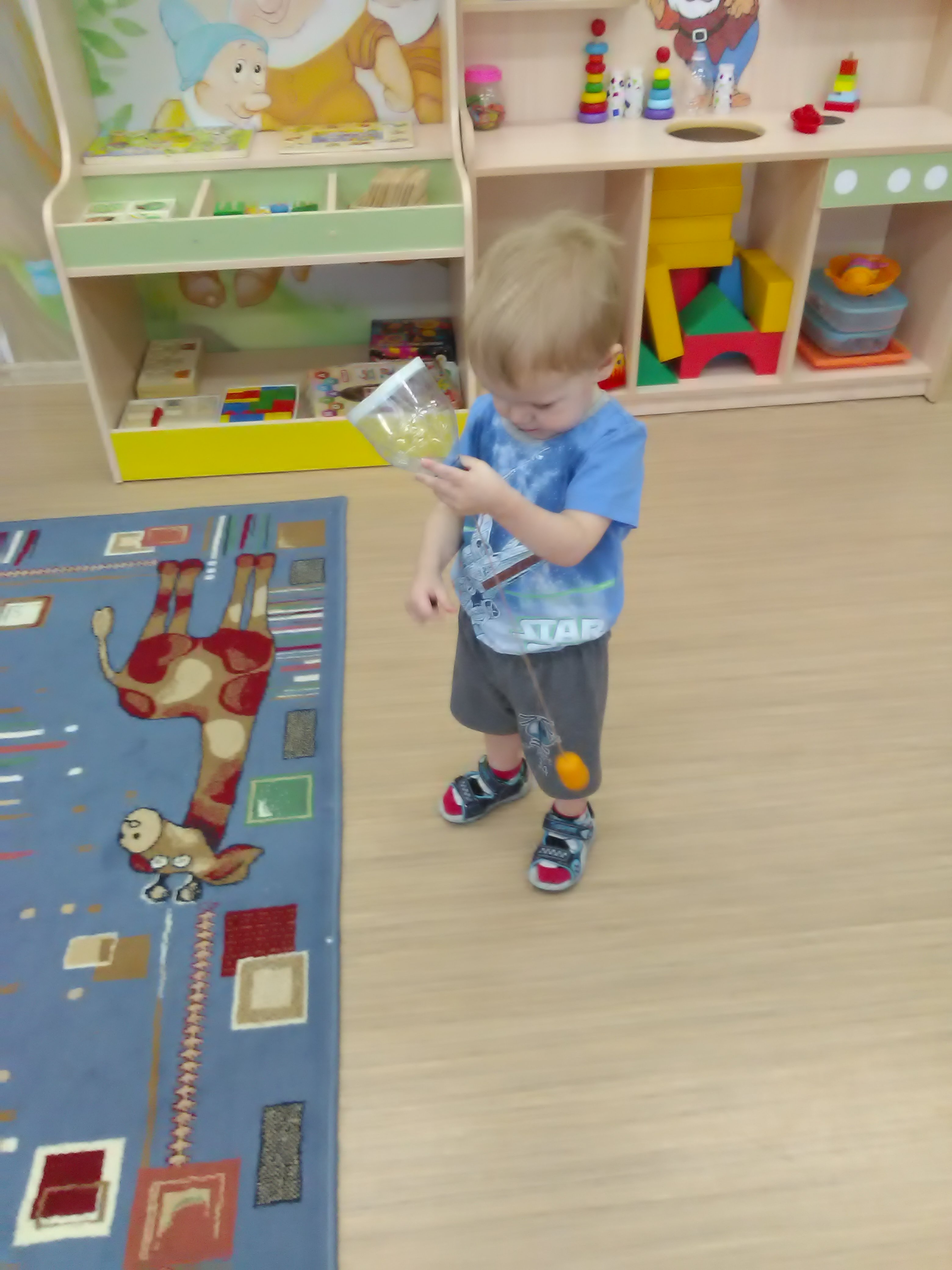 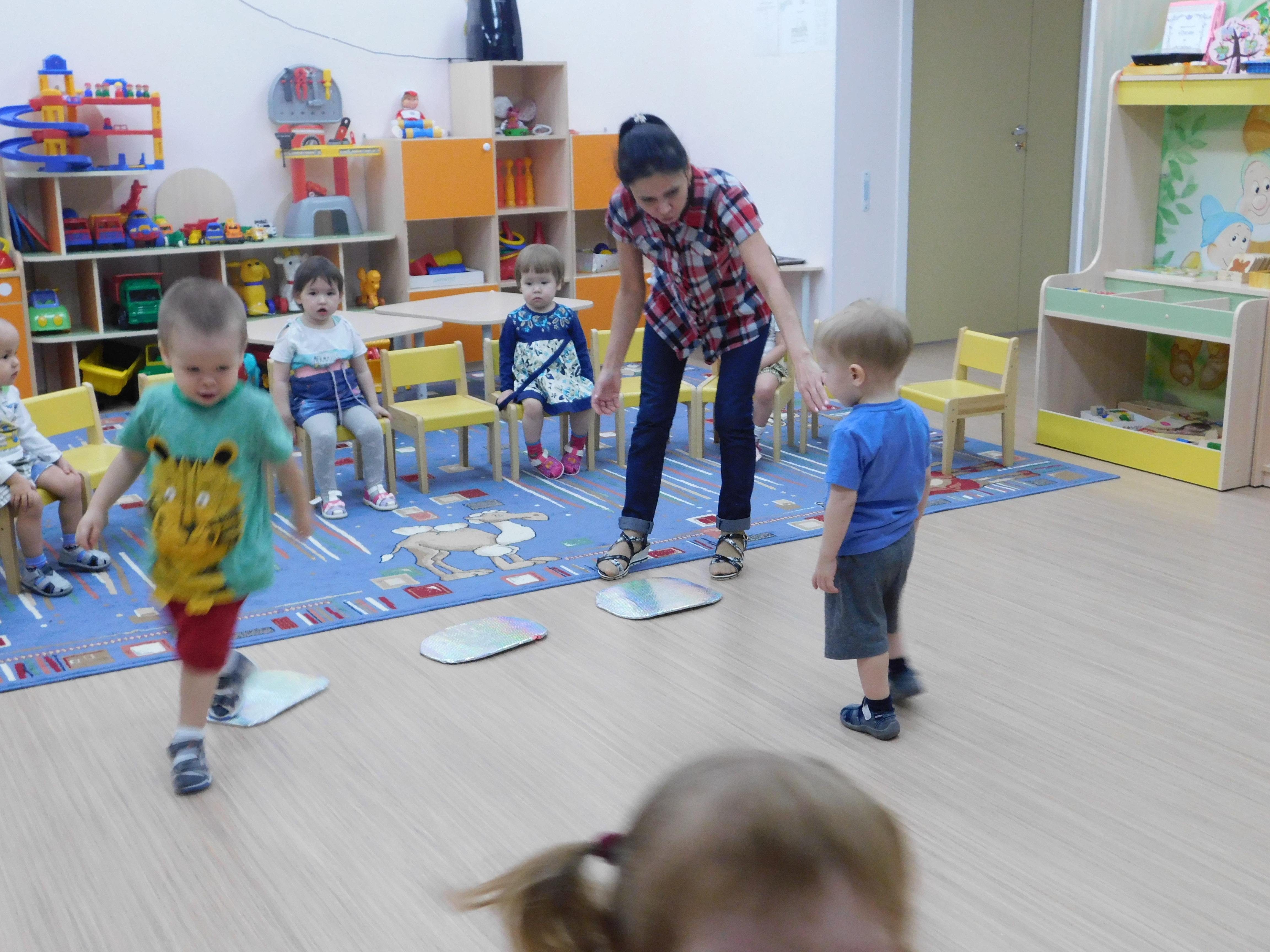 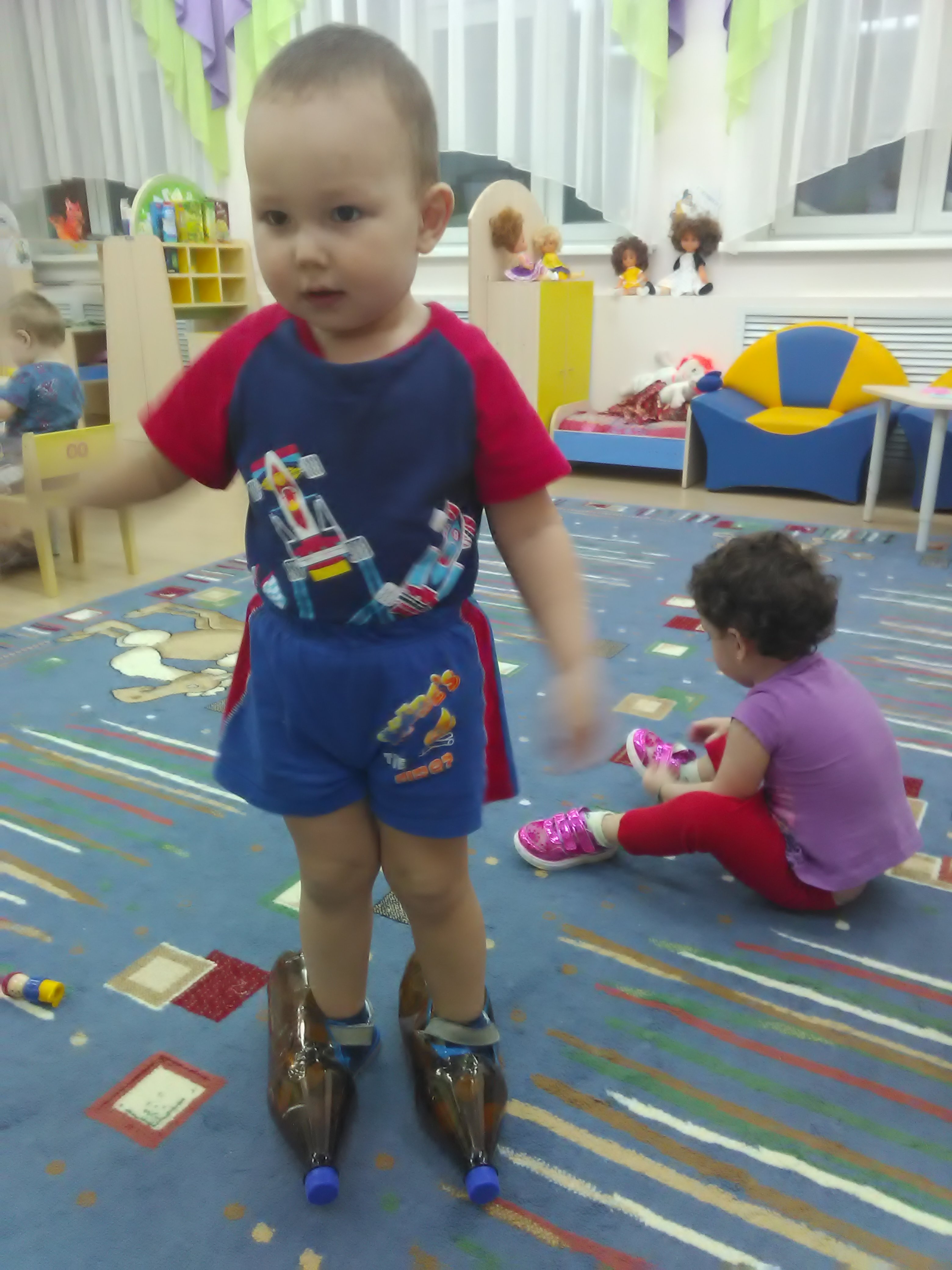 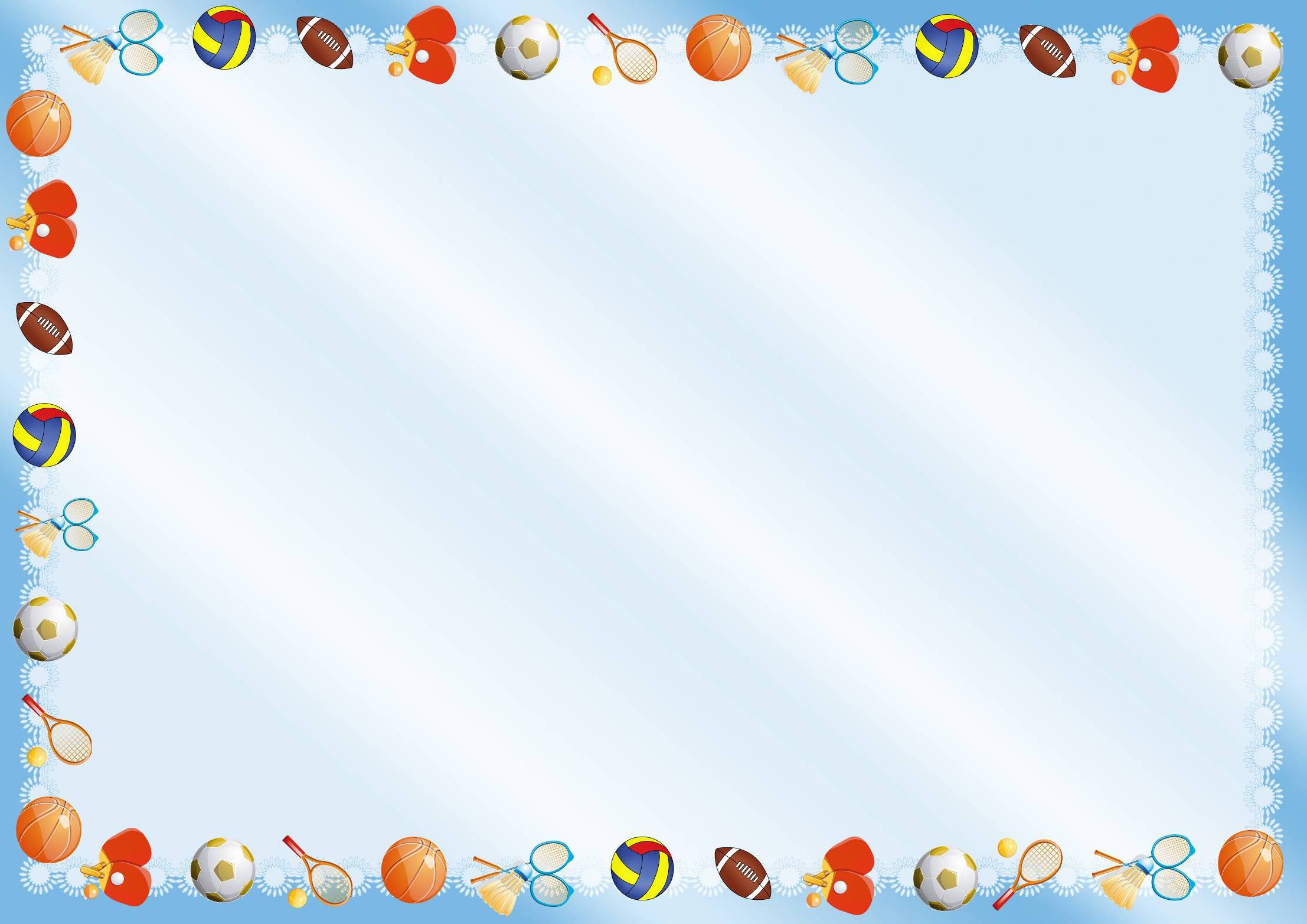 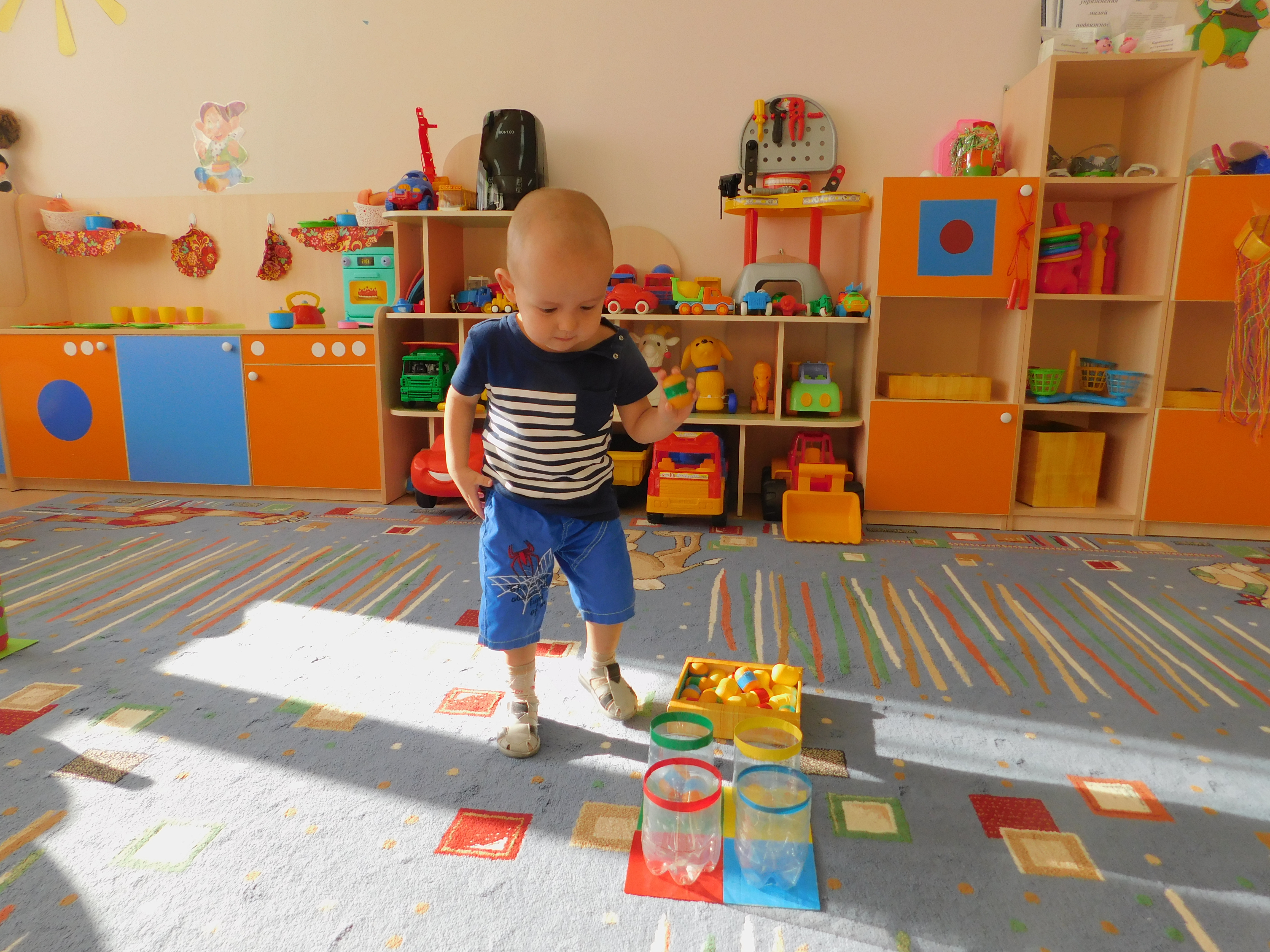 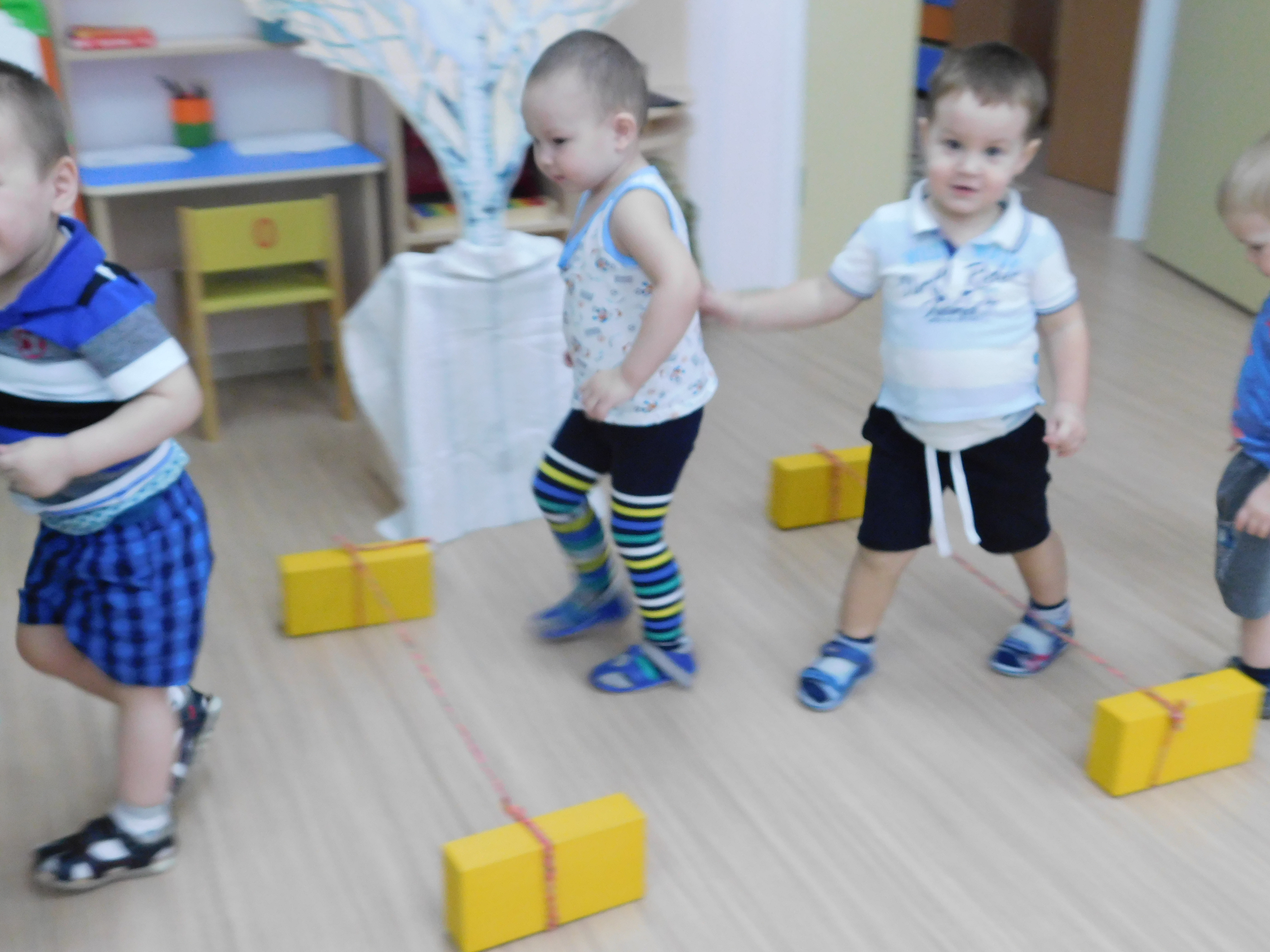 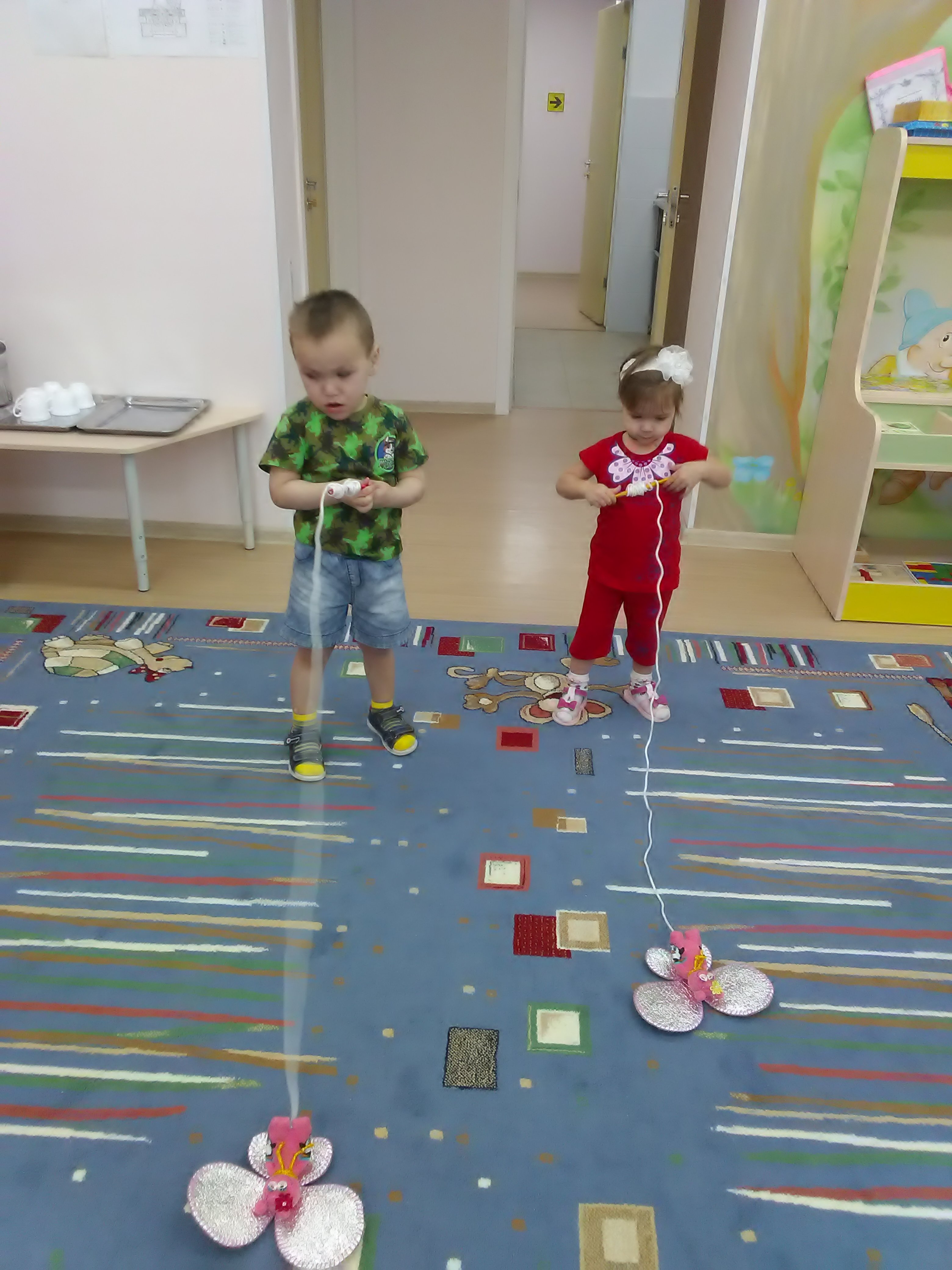 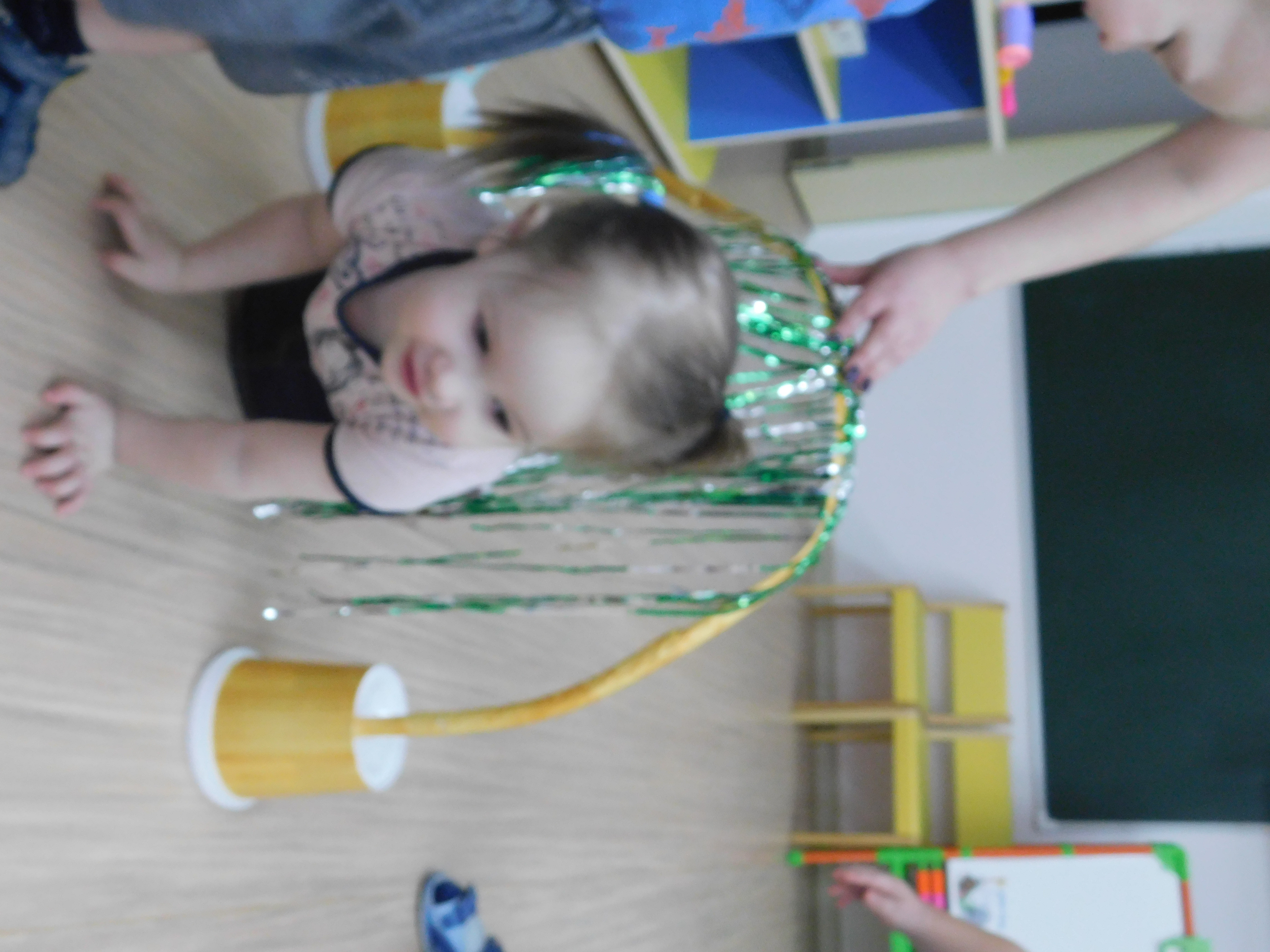 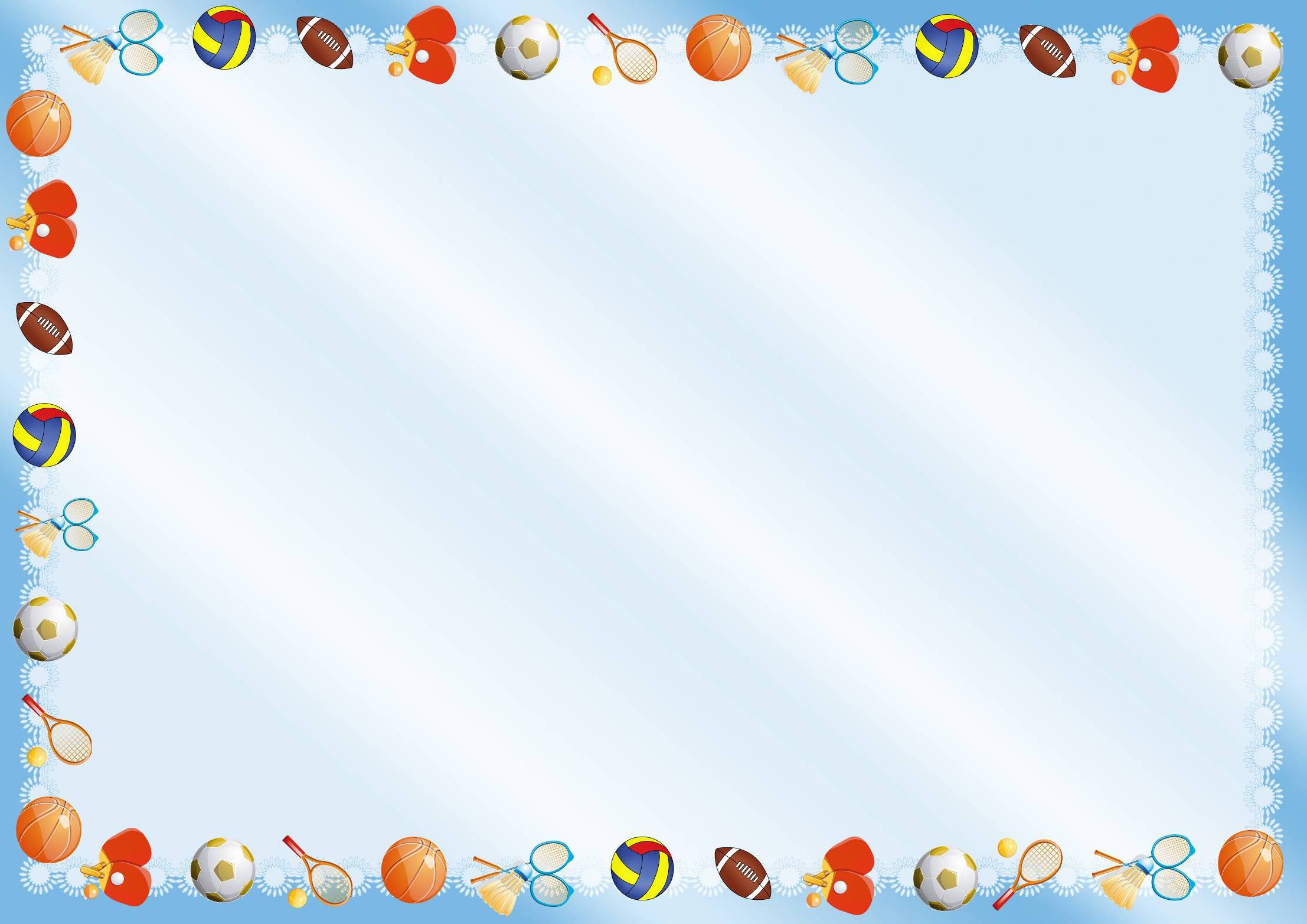 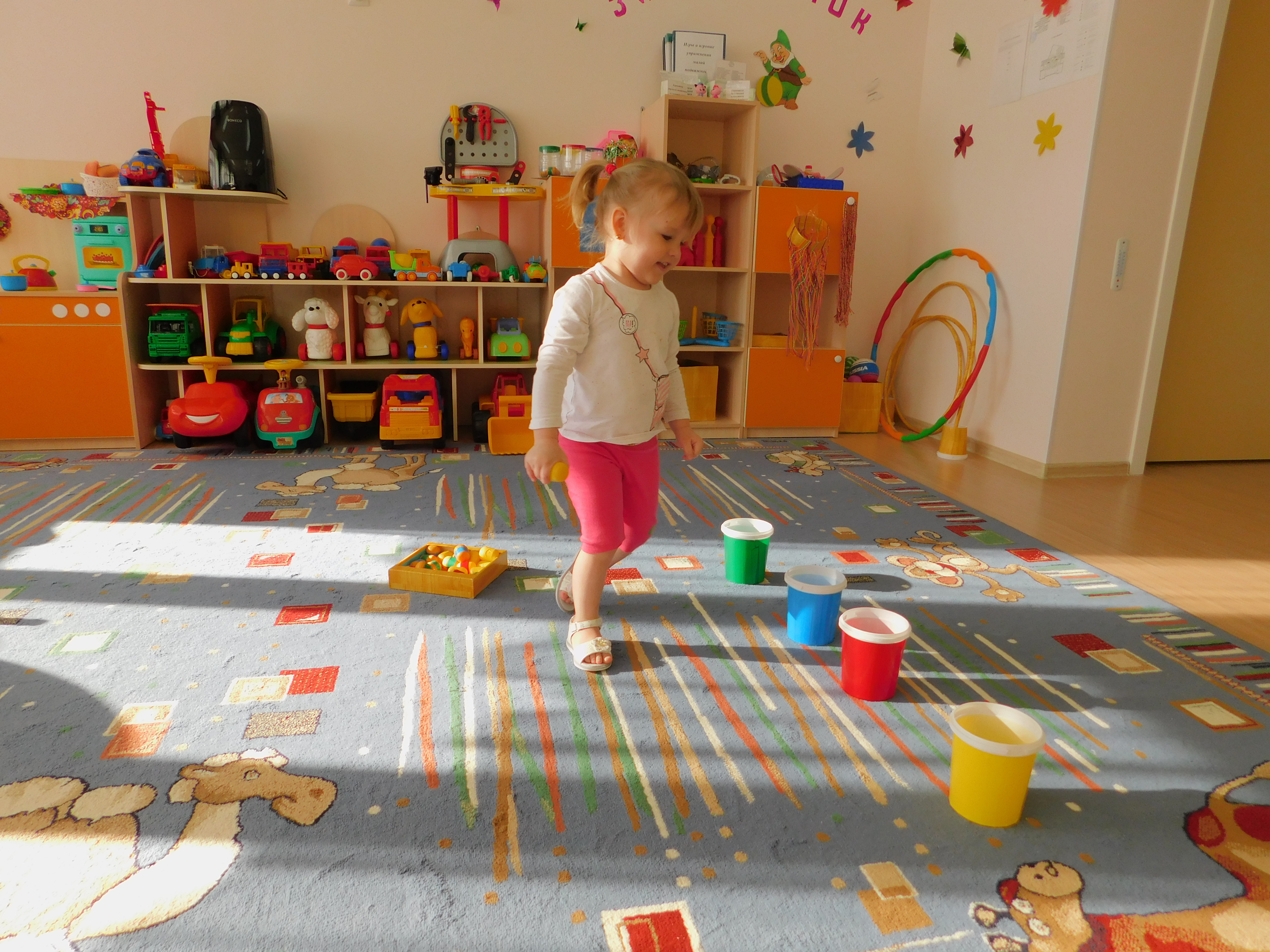 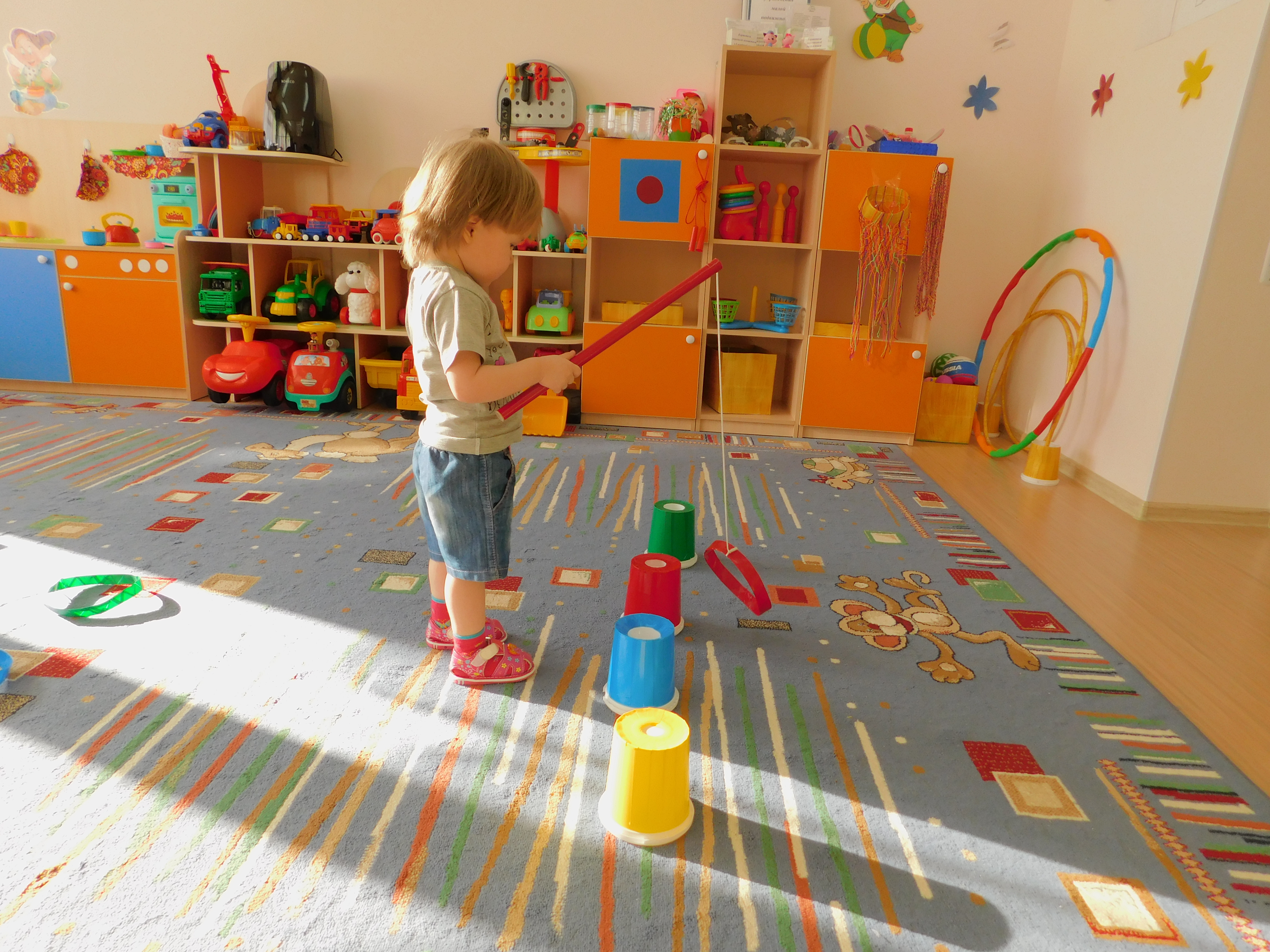 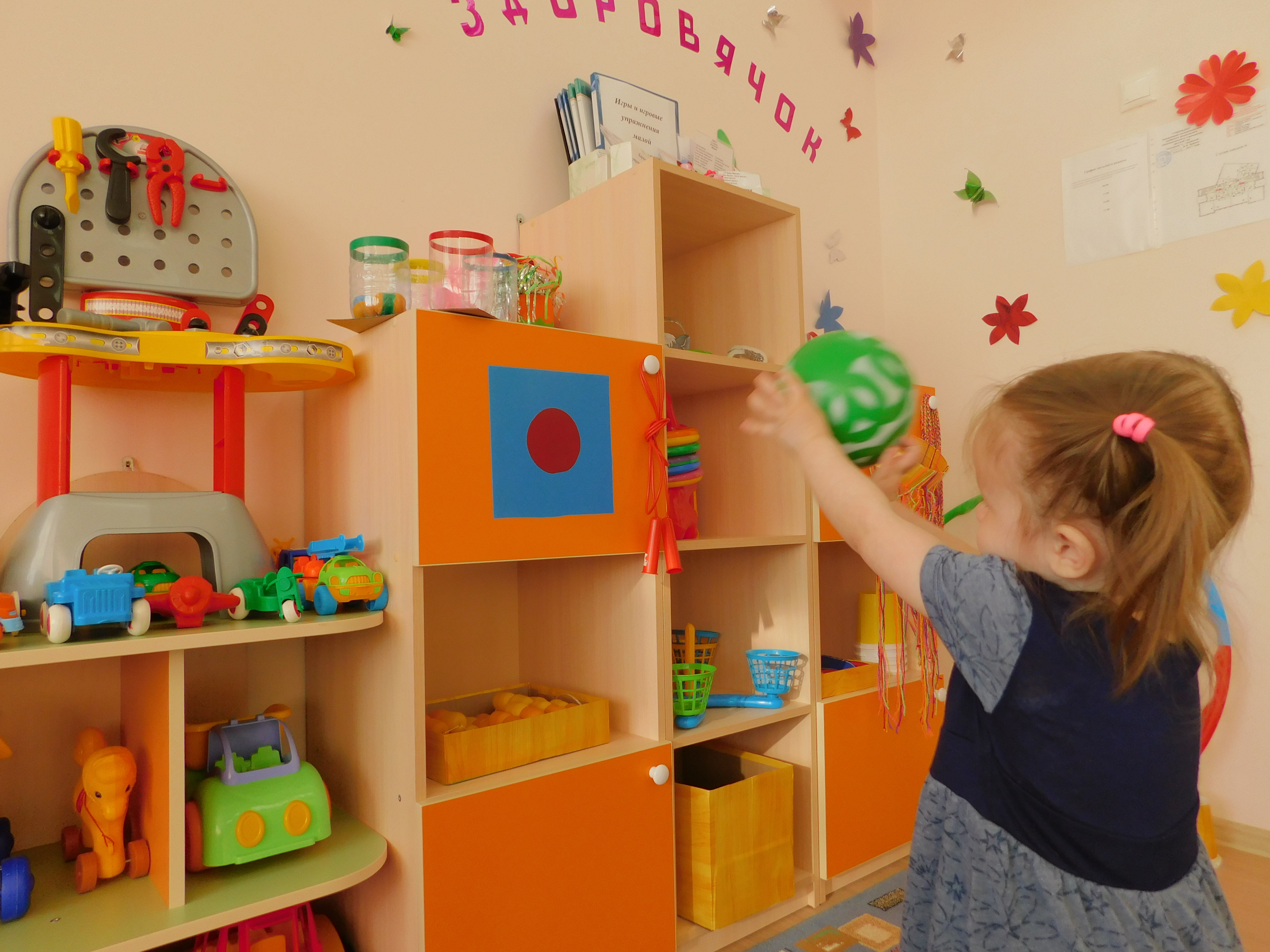 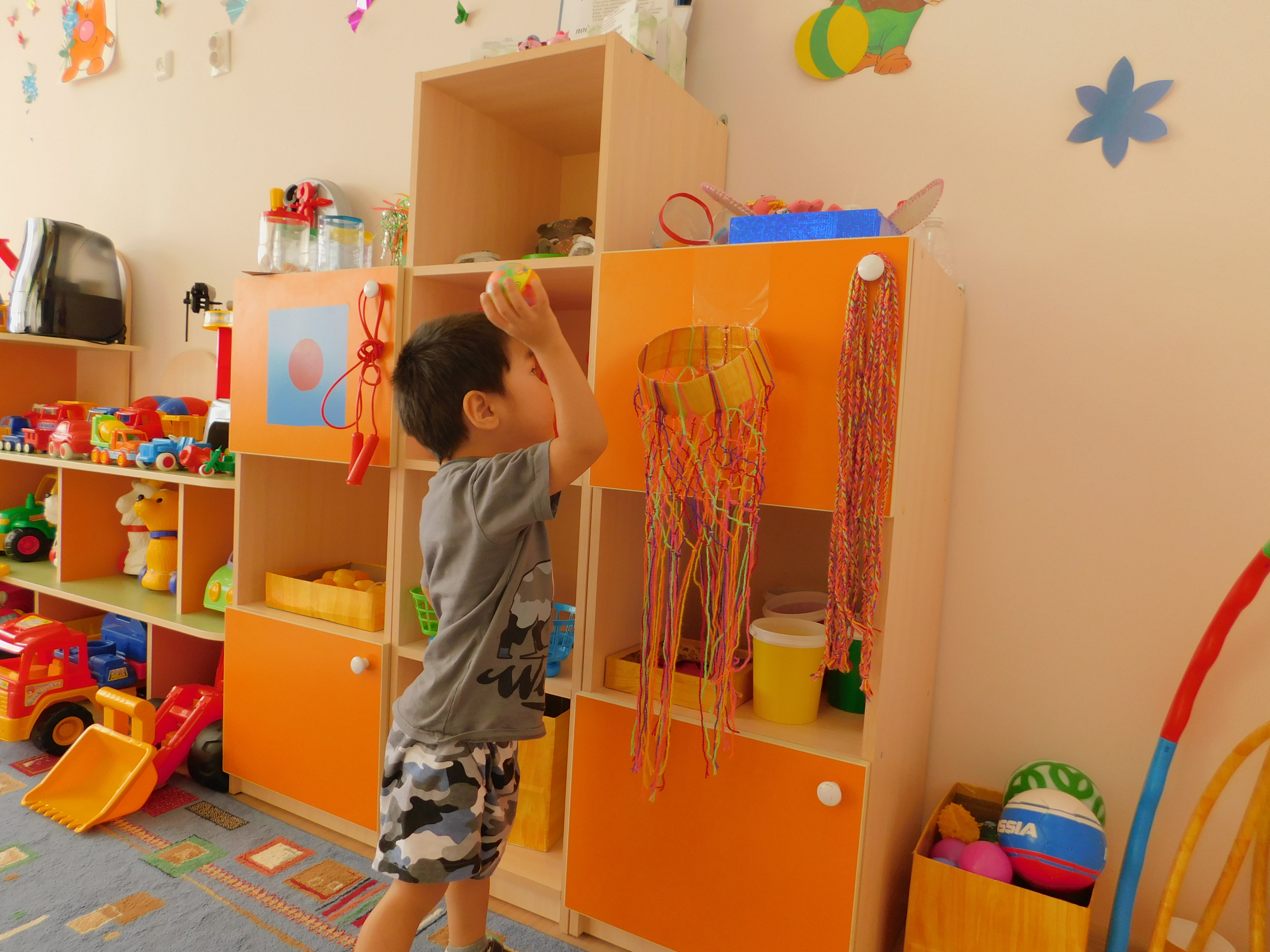 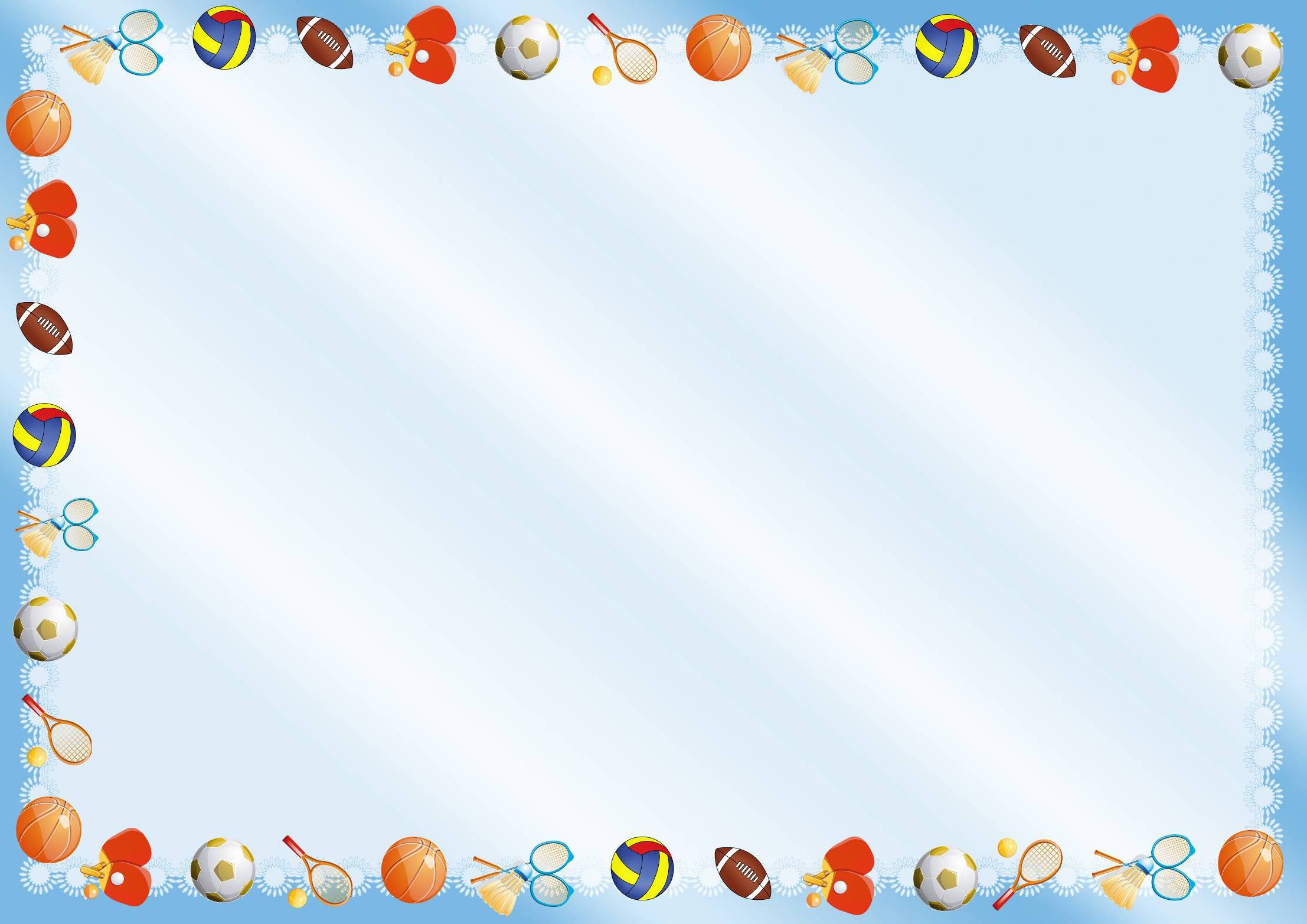 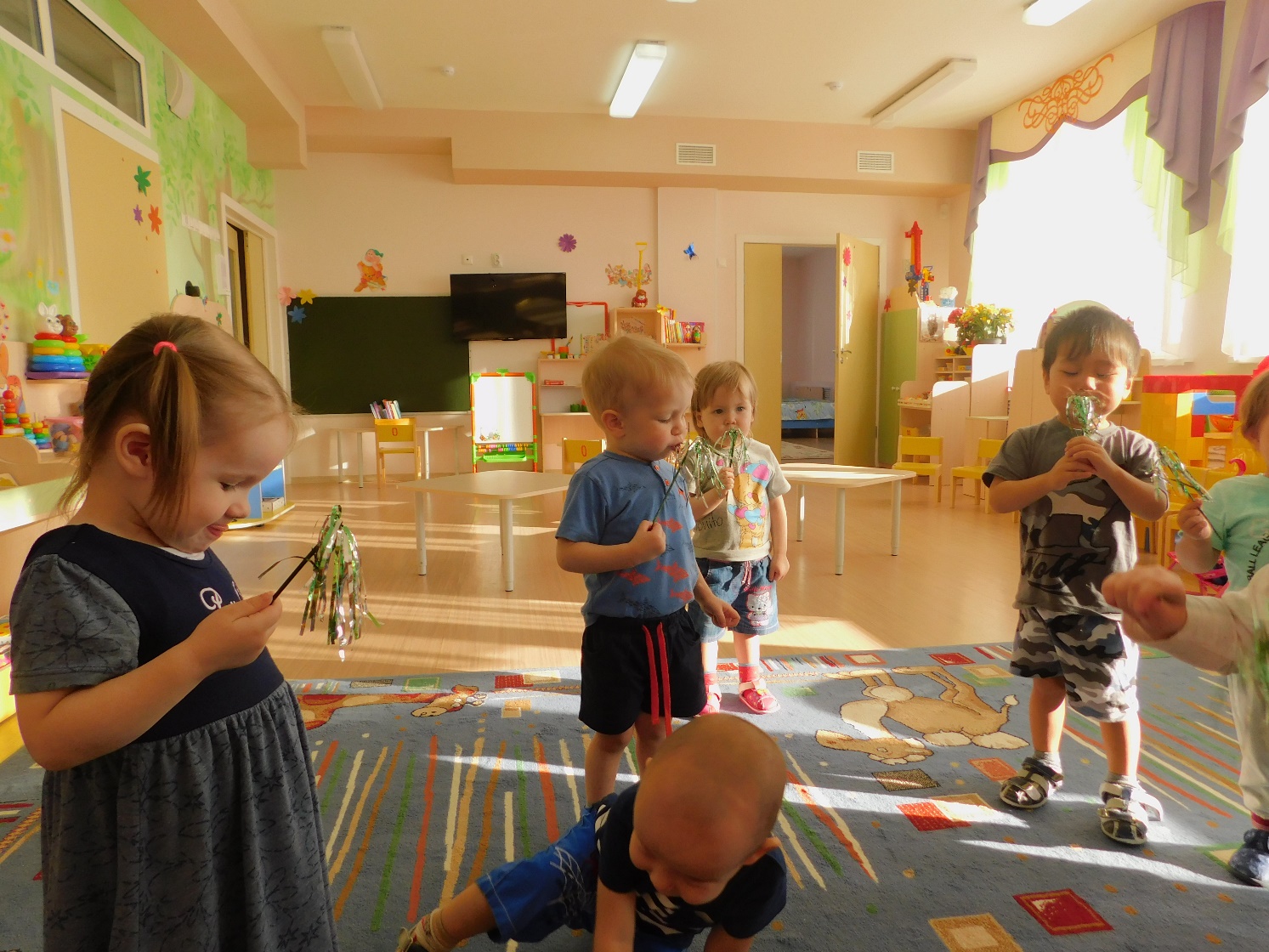 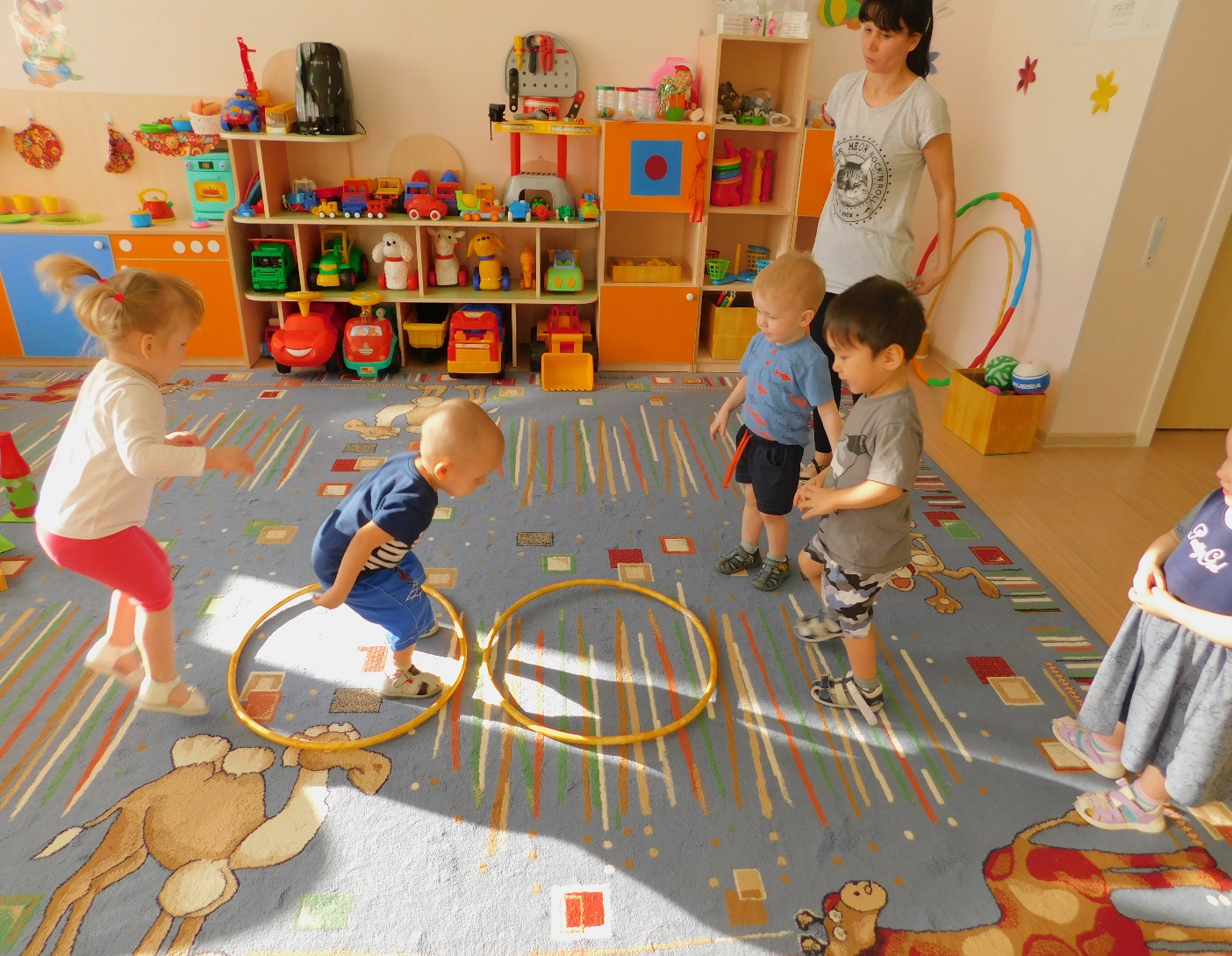 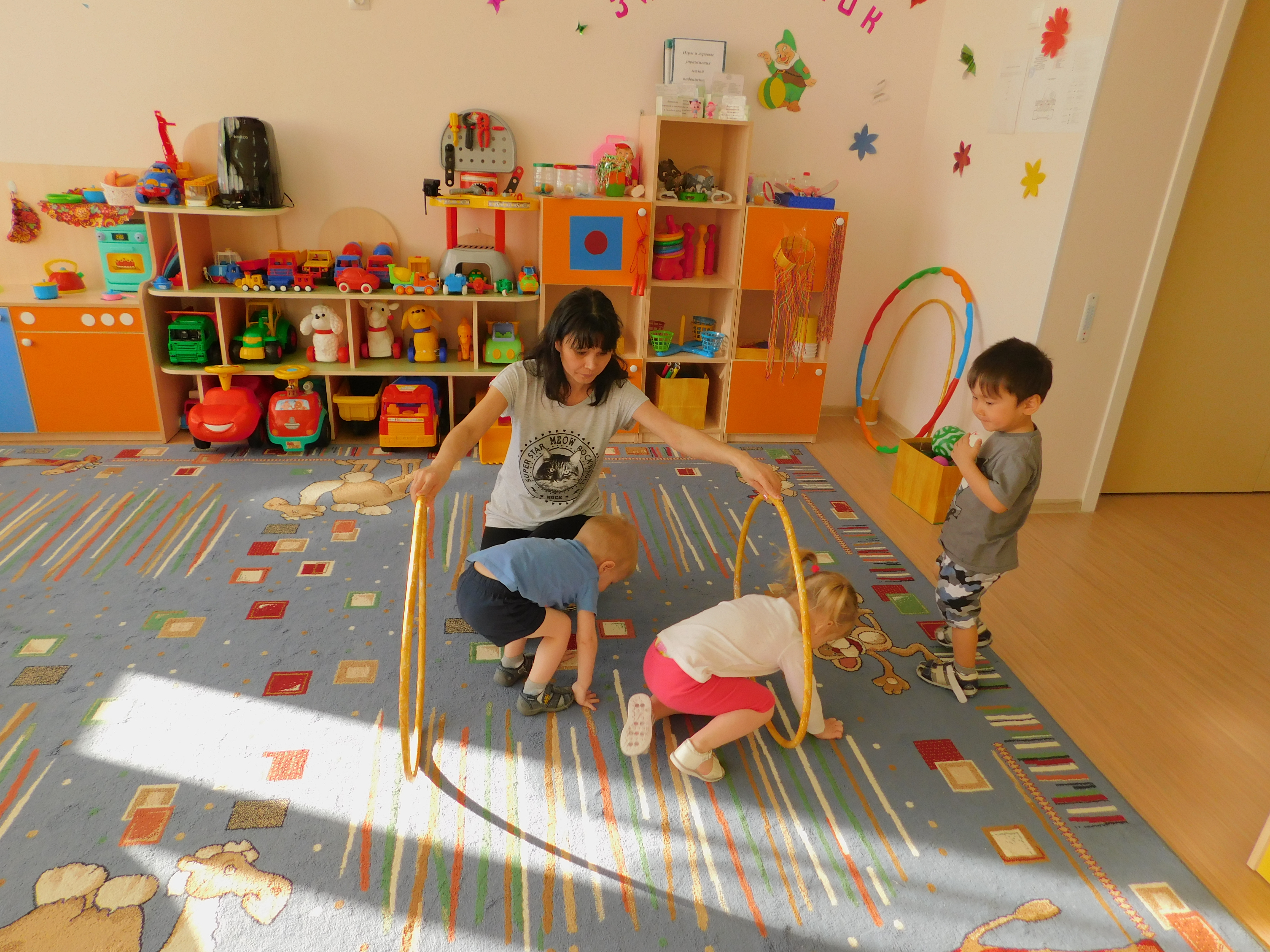 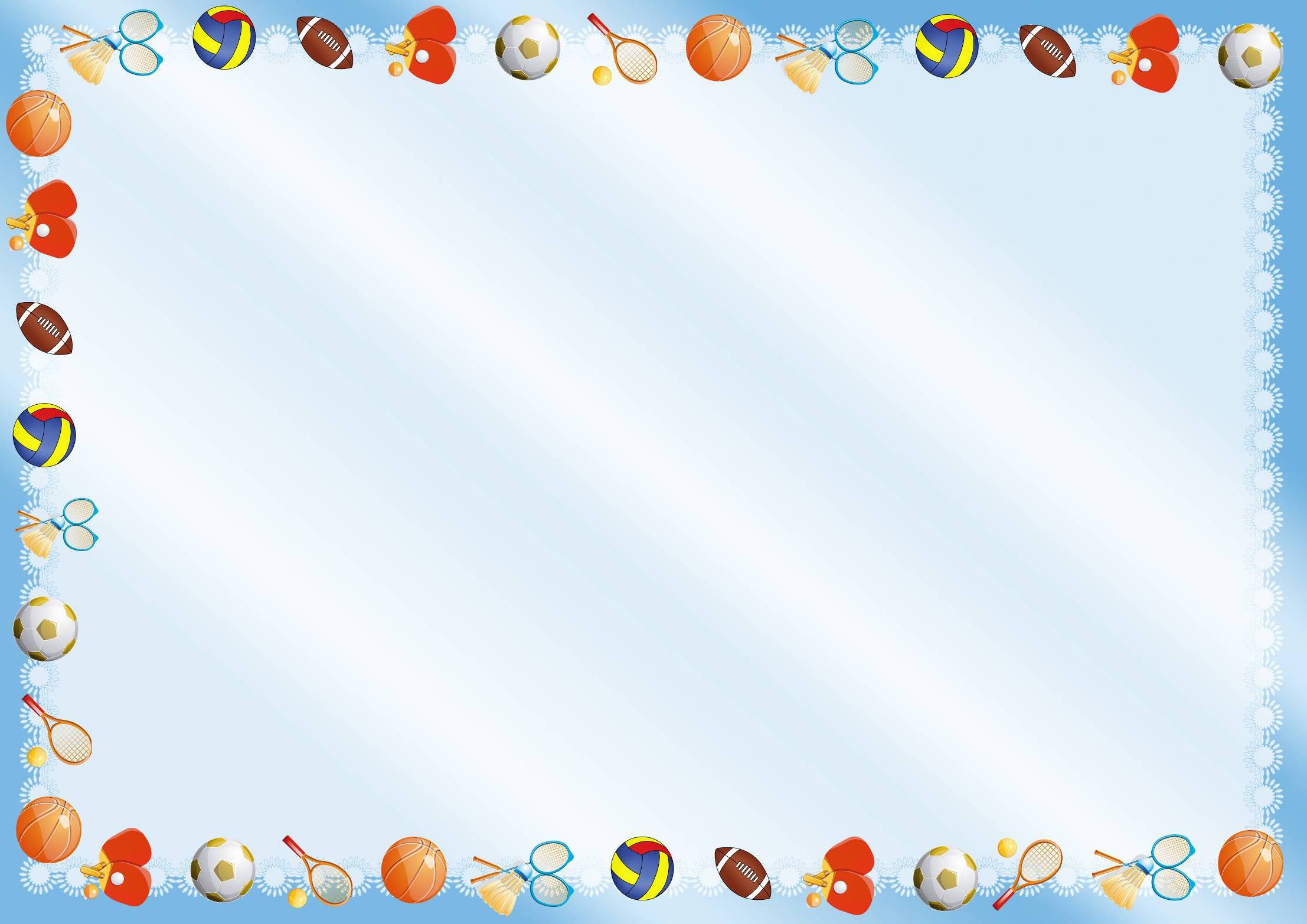 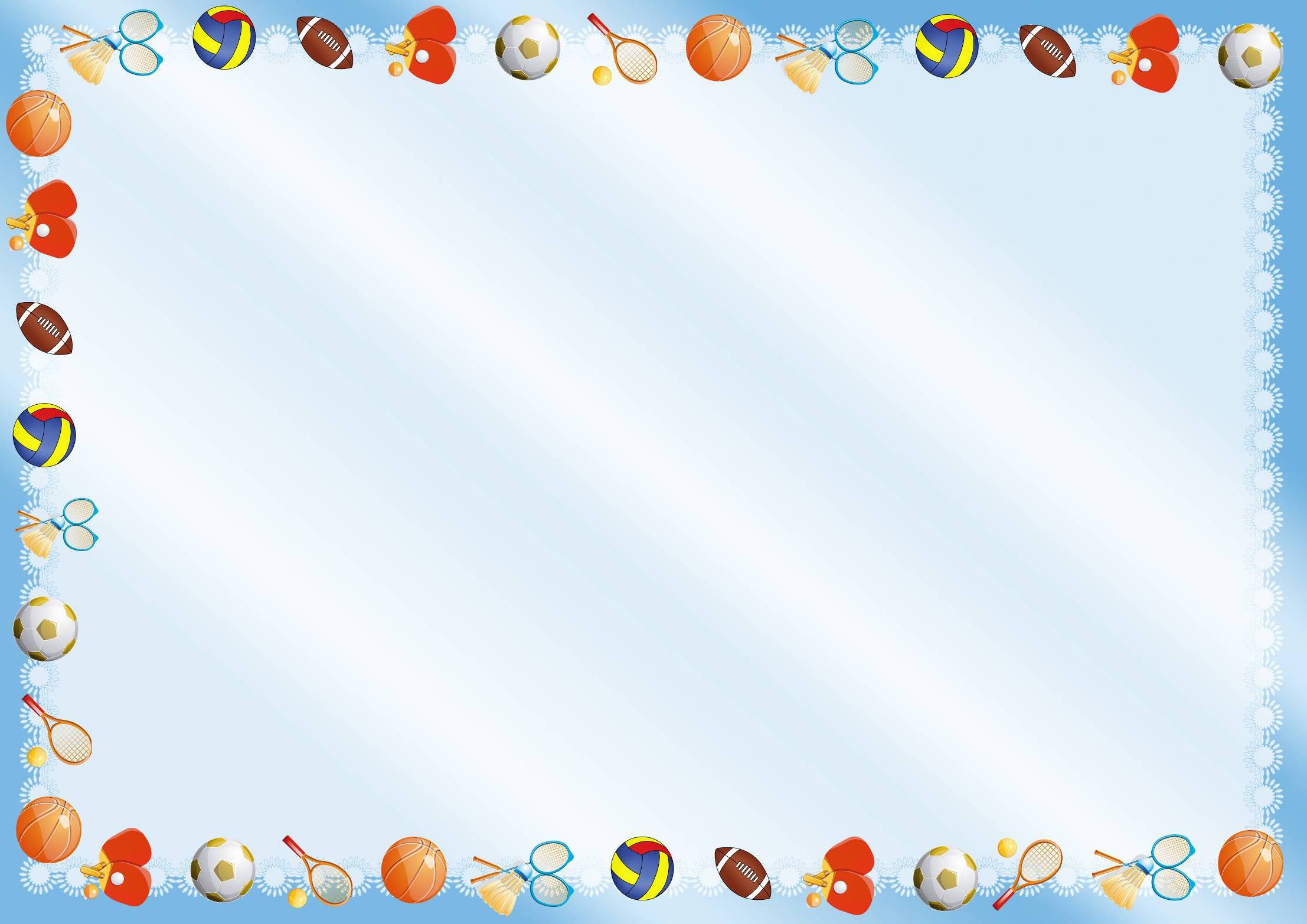 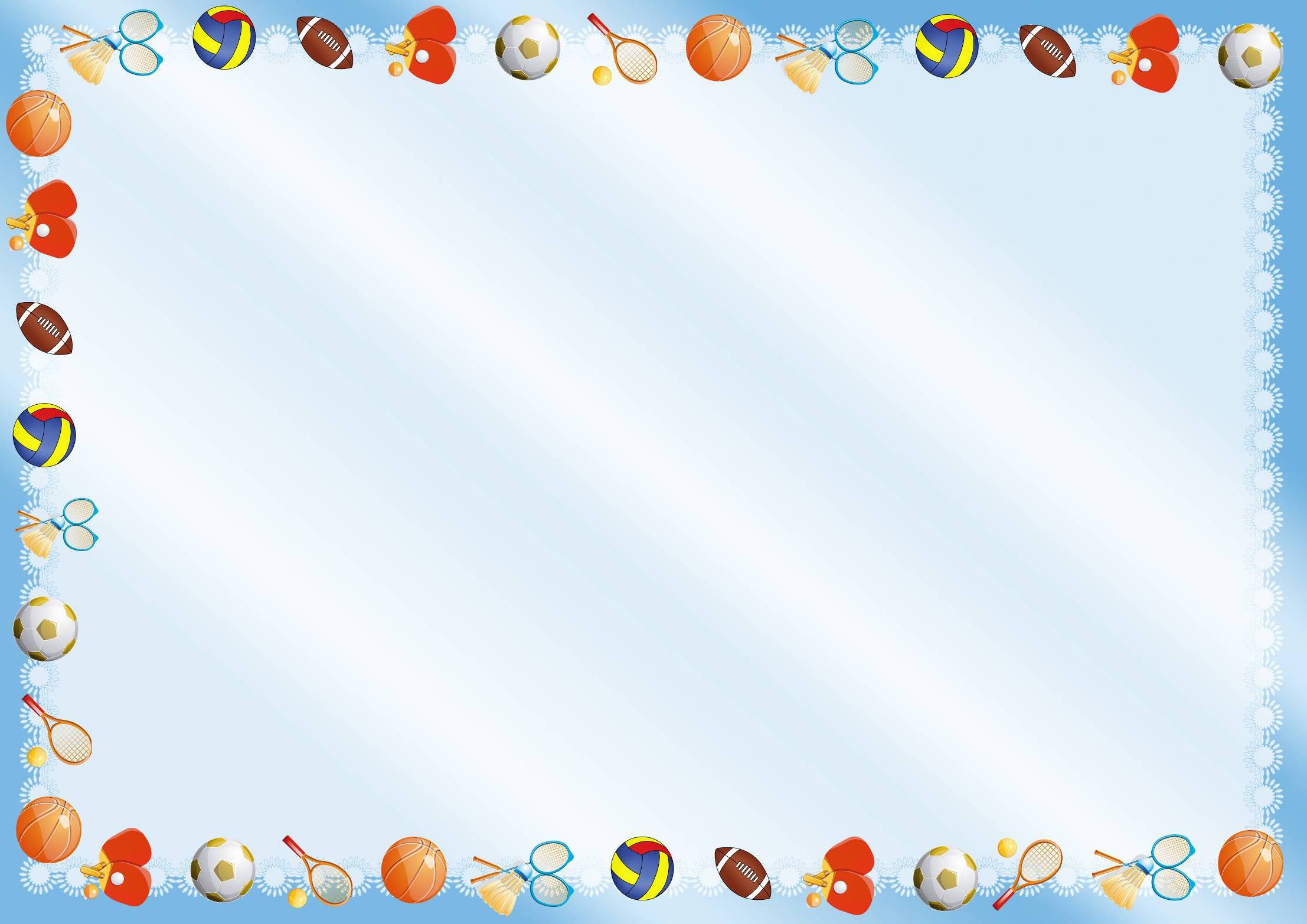 Спасибо за внимание
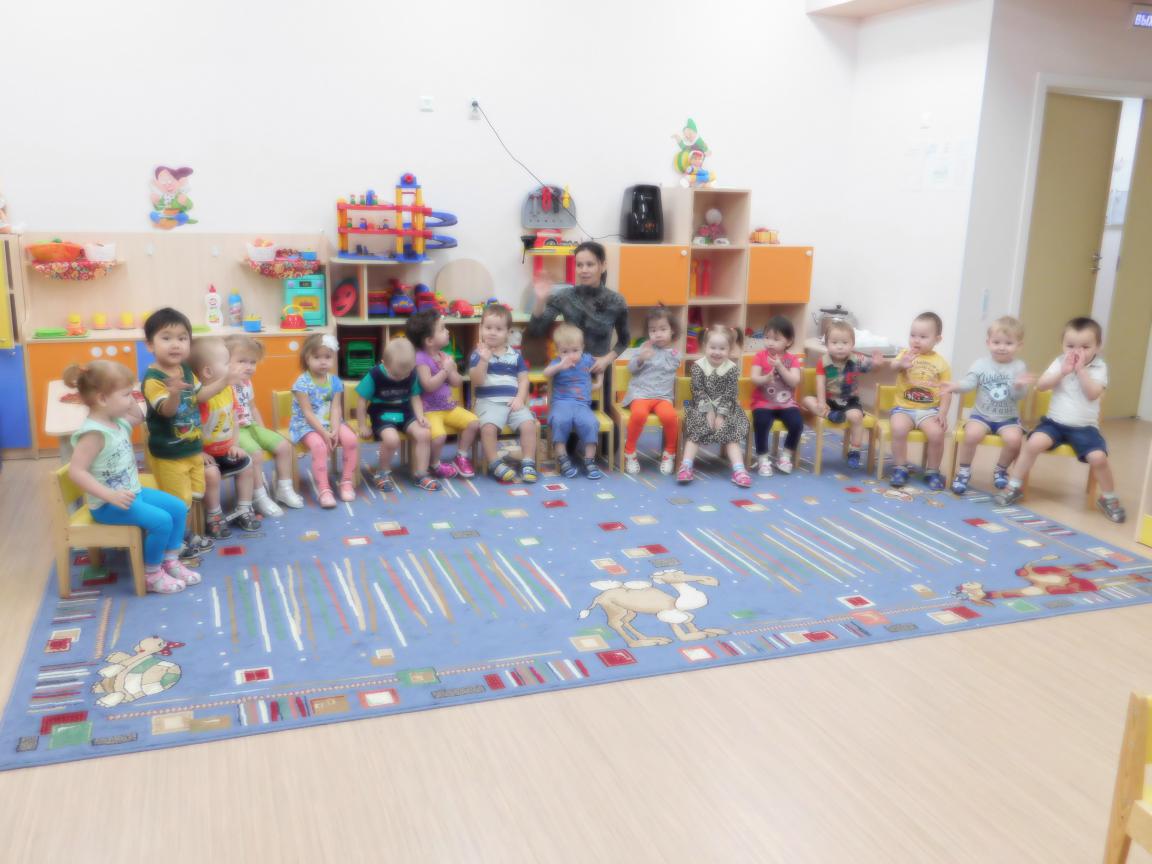